Політична думка в Радянській Україні
план
1. Проблема української державності у політичних поглядах М. Хвильового, О. Шумського, М. Волобуєва
2. Політичні погляди П. Шелеста.
3. Дисидентський рух в Україні.
Хвильовий Микола Григорович
Фітільов 
1 (13) грудня 1893, с. Тростянець, Харківщина (тепер – Сумська обл.) – 13 травня 1933, Харків
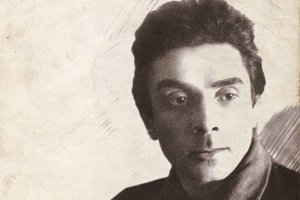 праці
памфлети з циклів «Камо грядеши?» (1925)
«Думки проти течії» (1925)
«Апологети писаризму» (1926)
полемічний трактат «Україна чи Малоросія?» (1926, текст опублікований лише в 1990)
З 1919 р. – член КП(б)У. З 1921 р. проживав у Харкові, займався літератур. діяльністю. Один із засновників літератур. організацій «Гарт», ВАПЛІТЕ (Вільної Академії Пролетарської Літератури), «Пролітфронт».
Участь
у дискусії про шляхи розвитку укр. літератури (1925-1928)
«Геть від Москви!»
«Москва – центр всесоюзного міщанства», а Україні необхідно більше орієнтуватися на Захід, безпосередньо, а не опосередковано збагачуватися західною культурою
Сталін «[...] Водночас коли західноєвропейські пролетарі із захопленням дивляться на прапор, який майорить у Москві, український комуніст Хвильовий не має сказати на користь «Москви» нічого іншого, окрім як закликати українських діячів «тікати від Москви якомога скоріше» («Тов. Кагановичу та іншим членам ПБ ЦК КП(б)У», 1926).
цитата
«Усі ці фрази, що українська культура мусить розвиватися на базі російської» (як це культура на базі культури, коли культура завжди бере базою свою економіку?), що «язык русский – язык Ленина» (а хіба «язык мордвы» чи то киргизів – не може бути «языком Ленина?»), що на Україні «російська культура є культурою пролетаріату» (а чому в низових професійних рядах свідомого українського пролетаріату, як говорить статистика, вдвічі більше, ніж росіян з євреями вмісті?)... усі ці фрази є все-таки фрази – не більше, і їм місце в архівах керенщини» («Україна чи Малоросія», 1926).
Історіософська концепція
переосмислення ідеї циклічного розвитку людства і культури 
(М. Данилевський, О. Шпенглер)
Чотири цикли
патріархальний  - народи Азії
феодальний і буржуазний - Європа
«четверте відродження» людства – пролетарського типу культури
«азійський ренесанс»
«оазою» якого є Україна, що розташована на межі двох цивілізацій

В Україні є тип революційного конкістадора, готового до смертельної сутички з капіталізмом.
ідея активного романтизму (вітаїзму)
стиль доби національно-державного відродження. 
творче поєднання внутрішнього потенціалу української культури з духовним потенціалом культури європейської

Ініціатор = творча еліта нації

Треба подолати провінціалізм, «малоросійщину», «українофільство»
революційний інтернаціоналізм
світова революція доти не переможе, доки один народ, у цьому випадку російський, намагатиметься монополізувати її
Олександр Шумський
1890-1946
український радянський 
державний і політичний діяч, 
один із лідерів 
націонал-комуністичного руху. 
Народний комісар внутрішніх 
справ (1920) та освіти (1919, 
1924-1927)
 член Центрального Комітету 
Комуністичної партії 
(більшовиків) України
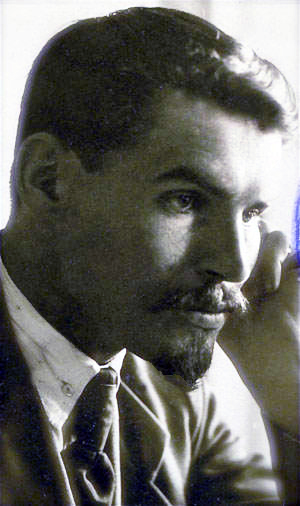 проти принципу централізму
«[…] ЦК КП(б)У повинен контролювати і керувати національними і культурними процесами […] на Україні, але з Москви надсилаються на Україну працівники, котрі не розуміють українських національних питань. Українські комуністи вже виросли і можуть самі обирати керівників партії й уряду. Не відряджайте з «центру» діячів, котрі не знають умов роботи в Україні і дозвольте українським політикам самостійно визначати собі керівників» (Зі стенограми зустрічі Шумського із Сталіним, 1925 р.).
Засудження сервілізму
«російський комуніст править у партії з підозрою і недружелюбністю. Він править за підтримки нікчемних малоросів, які в усі епохи за своєю суттю були лицемірними, по-рабськи нечесними та зрадливими. Тепер він співає про свій фальшивий інтернаціоналізм, відкидає з байдужим виглядом усе українське і завжди готовий наплювати на нього (часом по-українськи), якщо це дасть йому можливість зайняти кращу посаду» (Лист О. Шумського до Політбюро ЦК КП(б)У, 1927 р.).
шумськізм
«національний ухил»
Михайло Волобуєв (Волобуєв-Артемов)
1903-1972
«До проблем 
української економіки» (1928)
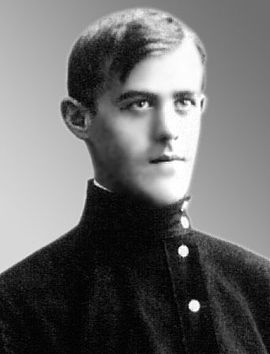 спростував поширену тезу про єдність російської й української економік
пропозиції
надання українським економічним центрам права й можливість управляти народним господарством
необхідність перегляду бюджетного законодавства
зменшення відрахувань із прибутків України до всесоюзного бюджету
формування загальноукраїнської системи регулювання міграції робочої сили з метою пропорційного розподілу місць на українських заводах між Україною і Росією
економічне питання є стрижнем національної проблеми
«Ліквідація “провінціального становища” нашої мови, нашої культури взагалі буде наслідком забезпечення Україні нестримного розвитку проекційних сил, забезпечення їй становища оформленого й закінченого національно-господарського організму, остаточної відмови розглядати її як просту силу районів єдиної неподільної економіки»
економіка
Комплекс компонентів

Україна – частина світового господарства
волобуєвщина
1928 році у журналі «Більшовик України» опублікував листа, в якому оголосив свою позицію помилковою, а в 1930 році вмістив там же «самокритичну» статтю «Проти економічної платформи націоналізму» (До критики волобуївщини)»
Петро Шелест
1908-1996
партійний і державний діяч УРСР і СРСР
 Перший секретар ЦК КП України (1963–1972)
член Політбюро ЦК КПРС (1966–1972).
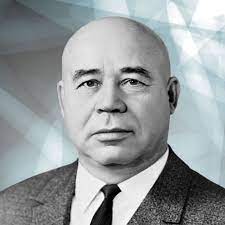 Основні праці
«Україно наша 
Радянська» (1970) 
«…Да не судимы будете. 
Дневниковые записи,
 воспоминания члена 
Политбюро ЦК КПСС» (1995)
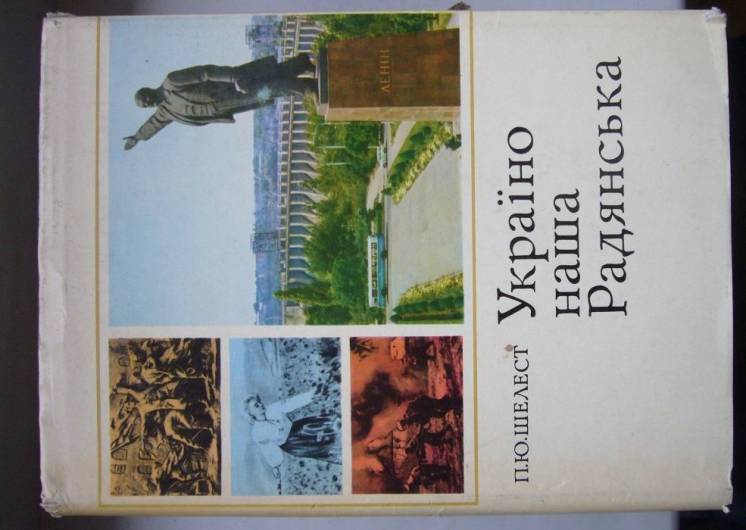 погляди
поміркований поборник українських національних інтересів
серйозно сприймав федеративну структуру СРСР,


виступав за певну самостійність УРСР у прийнятті рішень
«Україно наша Радянська»
перша літописна згадка про Україну відноситься до 1187 року
в назву «Україна» народ вкладав поняття рідного краю, «країни». Таке твердження розходилось із офіційною політичною та історичною думкою СРСР, яка висувала іншу теорію формування української держави та назви «Україна»
Цитата
Кожний, хто живе на Радянській Україні, любить її, з гордістю говорить: «моя Україна», «наша Україна». І це цілком природно і закономірно. Тут ми народилися, виросли як громадяни, будівники комунізму. Але водночас ми кажемо: «наша Росія, Білорусія, Грузія, Латвія, всі союзні республіки». І це також природно і закономірно, бо вони є республіки-сестри єдиної сім’ї народів і своєю спільністю становлять могутній Радянський Союз.
козацтво
роль запорізького козацтва у формуванні політичної історії України

Запорізька Січ відіграла велику прогресивну роль в історії українського народу, а запорізькі козаки були героїчними захисниками українського народу
економіка
принцип паритету в економічних стосунках між Києвом і Москвою
Дисидентський рух
лат. dissidens — відступник) — людина, політичні погляди якої істотно розходяться з офіційно встановленими в країні, де вона живе; політичний інакодумець
Напрями дисидентського руху
культурно-просвітницьке дисидентство (В.Стус, В. Симоненко, І. Світличний, Л. Костенко)
націонал-самостійницький напрям (В.Чорновіл, Л. Лук’яненко, С.Хмара, І.Дзюба)
Правозахисні ідеї (П. Григоренко, М.Руденко, Л. Плющ) 
Релігійно-орієнтоване дисидентство (Й.Сліпий, В. Романюк, І. Гель)